10 Minute Revision
Week 2
3 Steps to Studying:
Step 3

Past Paper Questions:

Now do a question on the topic that you have studied

Build in timed questions (1.75 minutes per mark)

Hand in for feedback
Step 2

Retrieval Practice (check what you have learned):

Cops & Robbers
Retrieval Relay
Use Flash Card questions
10 questions
If this is the question – what is the answer?
Step 1

Revise the content:

Mind Map
Flash Cards (make)
Key words
Reduce your notes
Cornell Notes
Revision Poster
Post-its
Dual coding
Revision Clock
Period 1: Revise the Content
Flash Cards
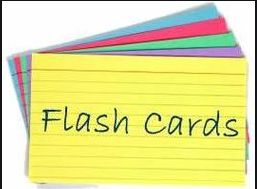 Flash cards are a classic revision tool
Make your own – question on one side and answer on the other
Keep your cards once you make them and use them to question yourself – they promote active recall
How is a meander formed? (1)
River flows downhill causing lateral erosion.
Doesn’t flow in a straight line -contains areas of deep water and areas of shallow water
Means slower and faster water movement
This causes the current to swing from side to side - meandering.
How is a meander formed? (1)
Your Turn!
You have a set of revision notes on processes of erosion and the formation of a meander

Start a set of flash cards on how a meander is formed – make one card for each stage

Shorten the notes & add a diagram (if space!)
How is a meander formed? (2)
How is a meander formed? (3)
Period 2: Retrieval Practice
Retrieval Relay Race
Without your notes, write as much as you can remember about the formation of a meander in the first box (1 minute)
Now check your flash cards(1 minute) 
Put your notes away and write anything you missed in box 2 (1 minute)
And repeat…
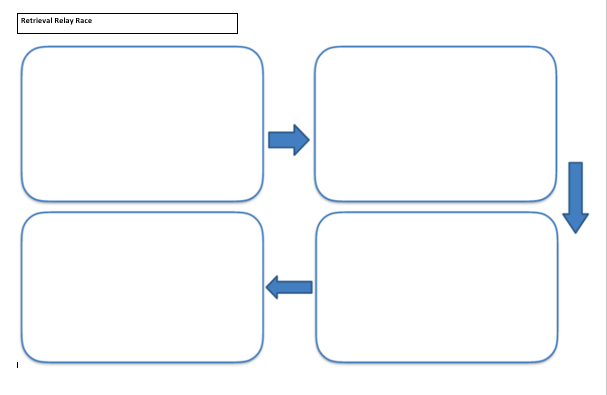 Period 3 – Exam Question
Explain the formation of a meander (4)